GCSE SPANISH
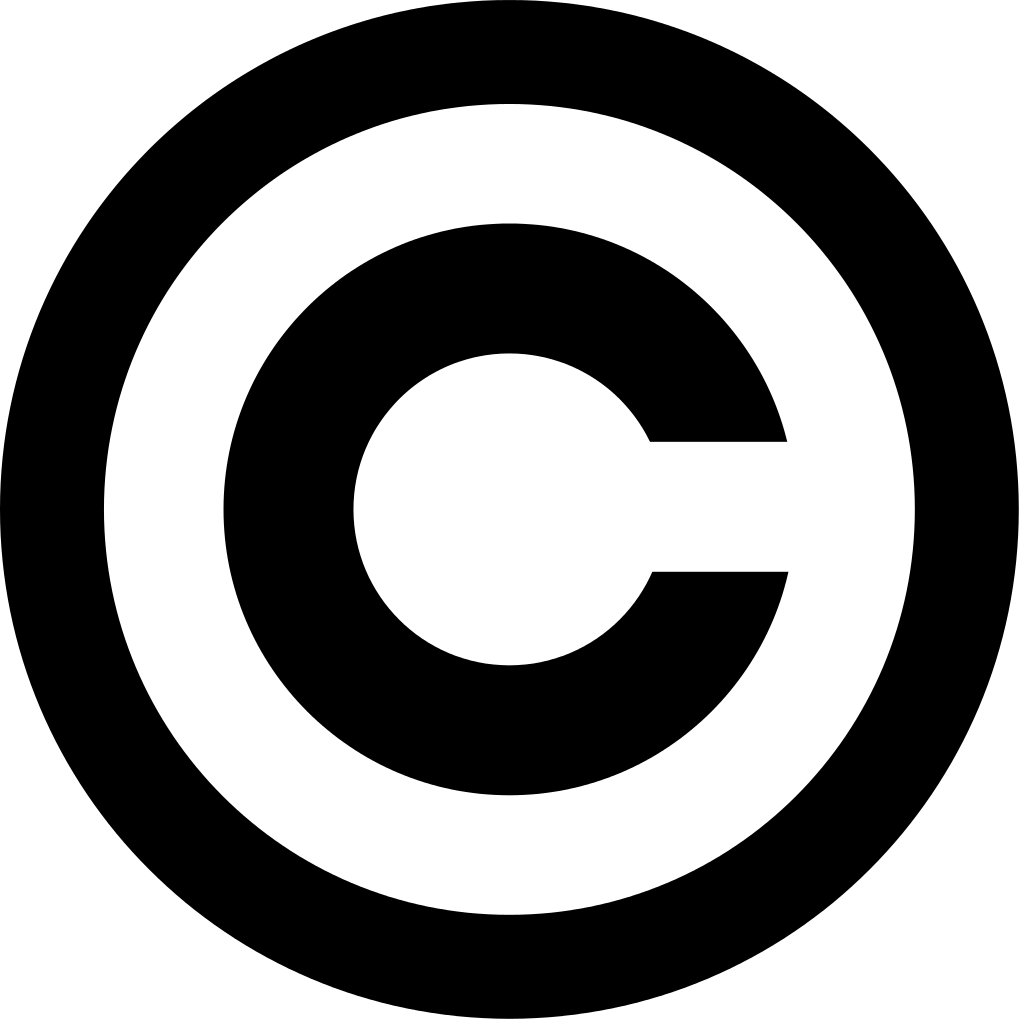 Brannel MFL
Simple Grammar & Basic rules
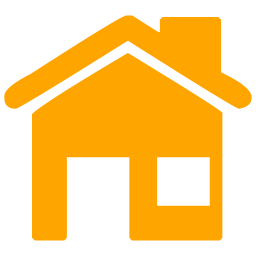 GCSE SPANISH
contents
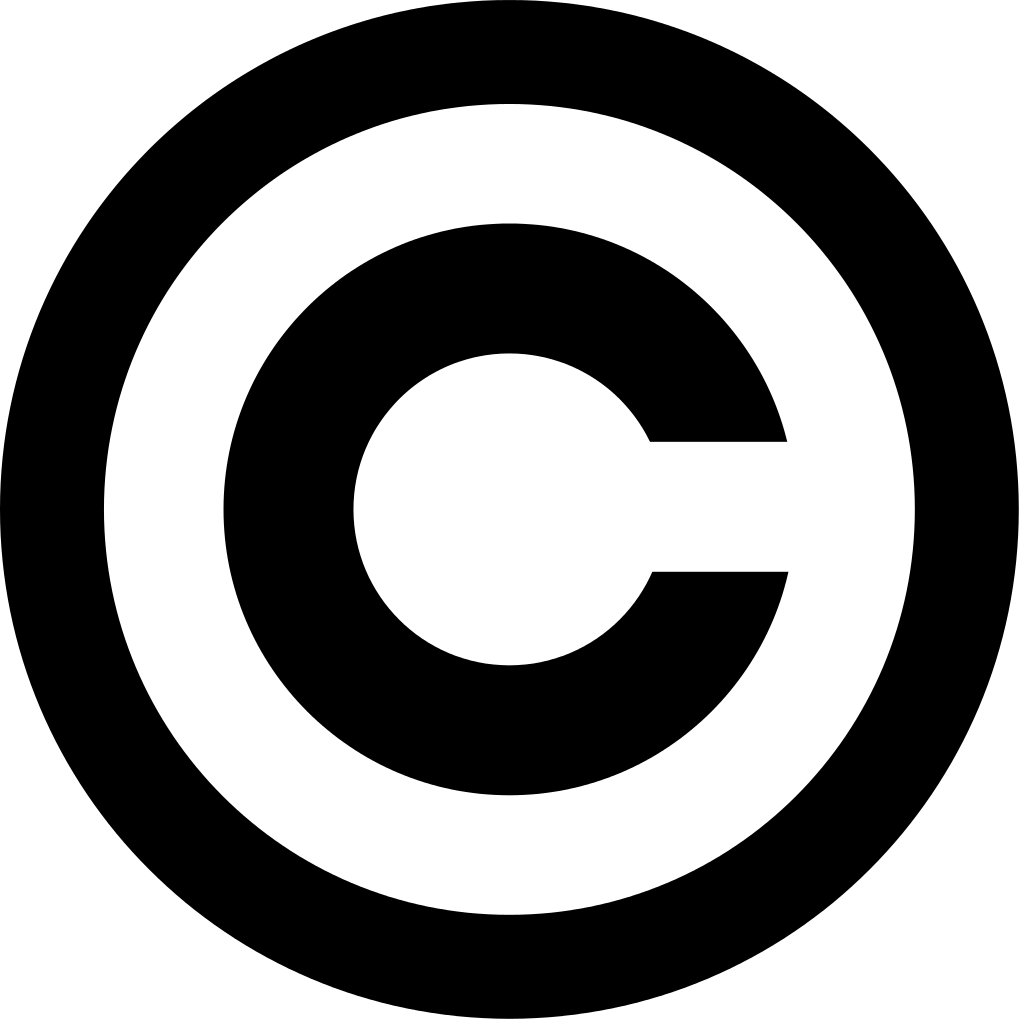 Brannel MFL
Comparatives
Adding -ísimo/ísima
Time Phrases
‘If’ Clauses
Opinion Phrases / Justifications
Nouns
Definite article
Indefinite article
Adjectives
Other Adjectives
Possessives
Pronouns
Por and Para
Negatives
Adverbs of Frequency
Conjunctions
Questions
Exclamations
GCSE SPANISH
Nouns[‘a word or group of words that refers to a person, place, or thing’]
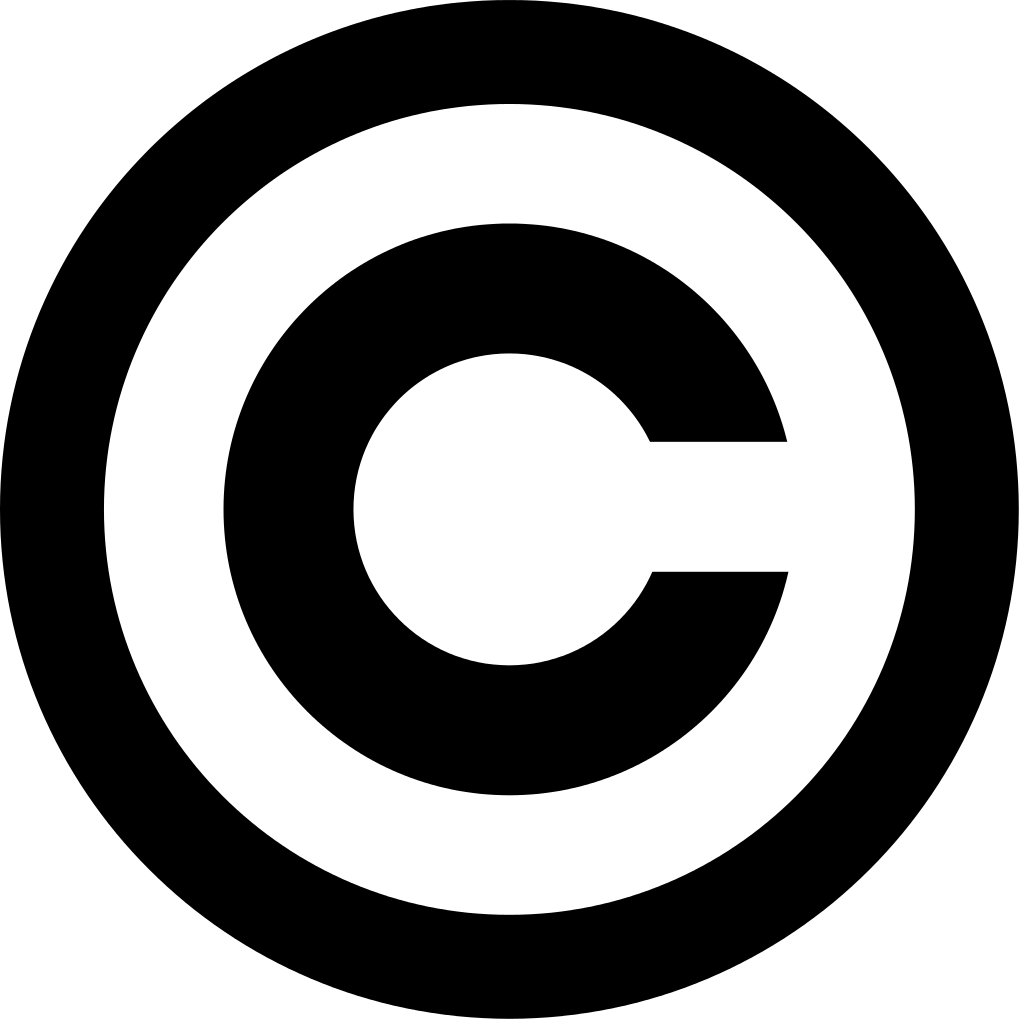 Brannel MFL
Nouns in Spanish are either masculine or feminine. If they end in a ‘o’ they are masculine and if they end in an ‘a’ then they are feminine, however some nouns don’t follow this rule and have to be learnt:
         masculine                                      feminine
                 dormitorio (bedroom)                                      cama (bed)
For making nouns plural we generally as an ‘s’ on the end of the word, if the noun ends in a consonant we add ‘es’ to make it plural: 
         singular                                        plural
                  ordenador (computer)                                     ordenadores (computers)
Some words gain or lose an accent when becoming plural:
                joven (young person)                                         jóvenes (young people)
Words ending with the letter ‘z’ change their ending from ‘z’ to ‘ces’ in the plural form:
                lápiz (pencil).                                                  lápices (pencils)
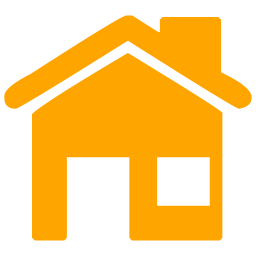 GCSE SPANISH
Definite articles[‘a determiner that expresses specificity’]
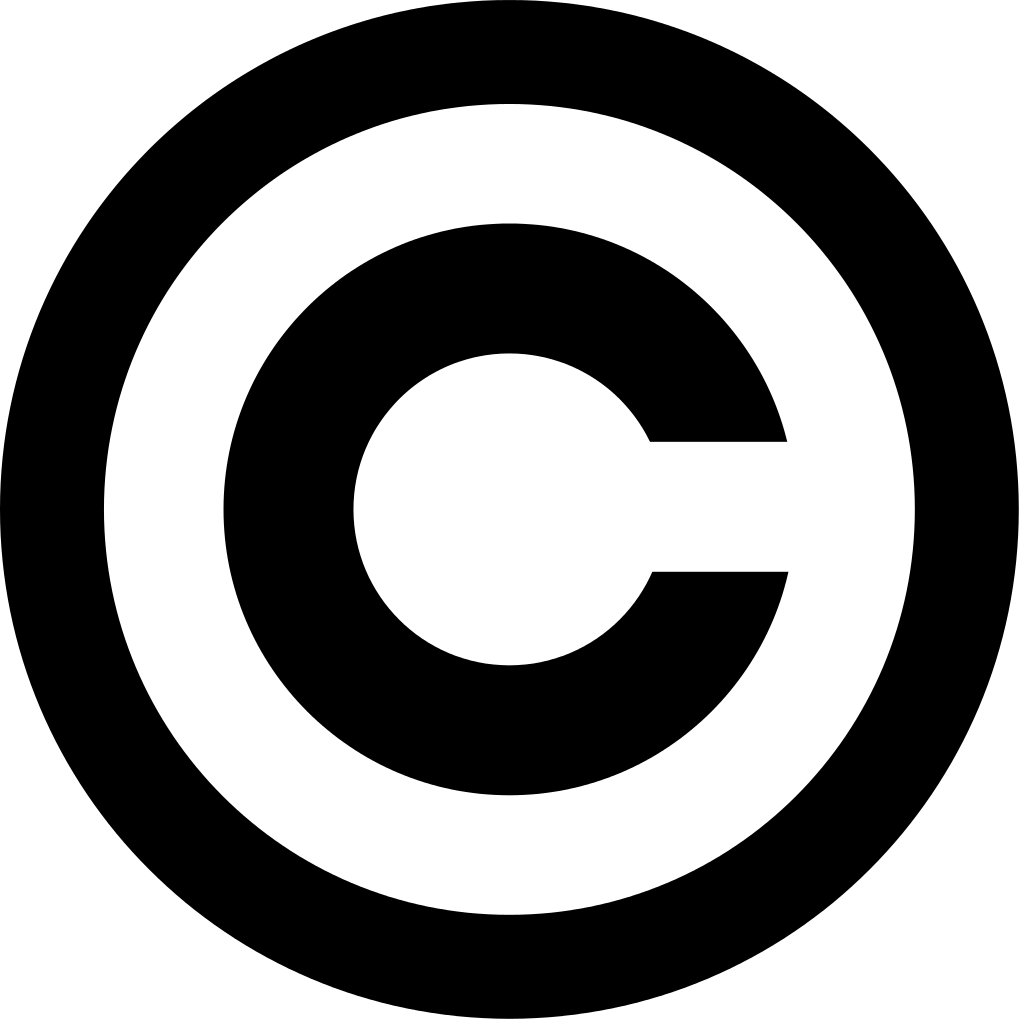 Brannel MFL
The definite article (‘the’) changes to match whether the noun is masculine (m) or feminine (f) and singular or plural:



 
The definite article is sometimes used in Spanish when we don’t use it in English:
With abstract nouns (things you cant see or touch) -
                        e.g.              el turismo es importante                          tourism is important
With likes and dislikes -
                        e.g.              me gusta el francés                                 I like French 
With days of the week, to say ‘on’ -
                        e.g.              el domingo                                               on Sunday
                                            los domingos.                                          on Sundays
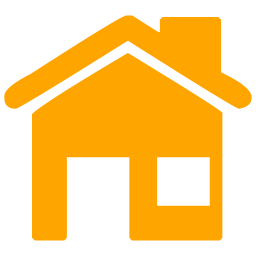 GCSE SPANISH
Indefinite articles[‘a determiner that expresses nonspecificity’]
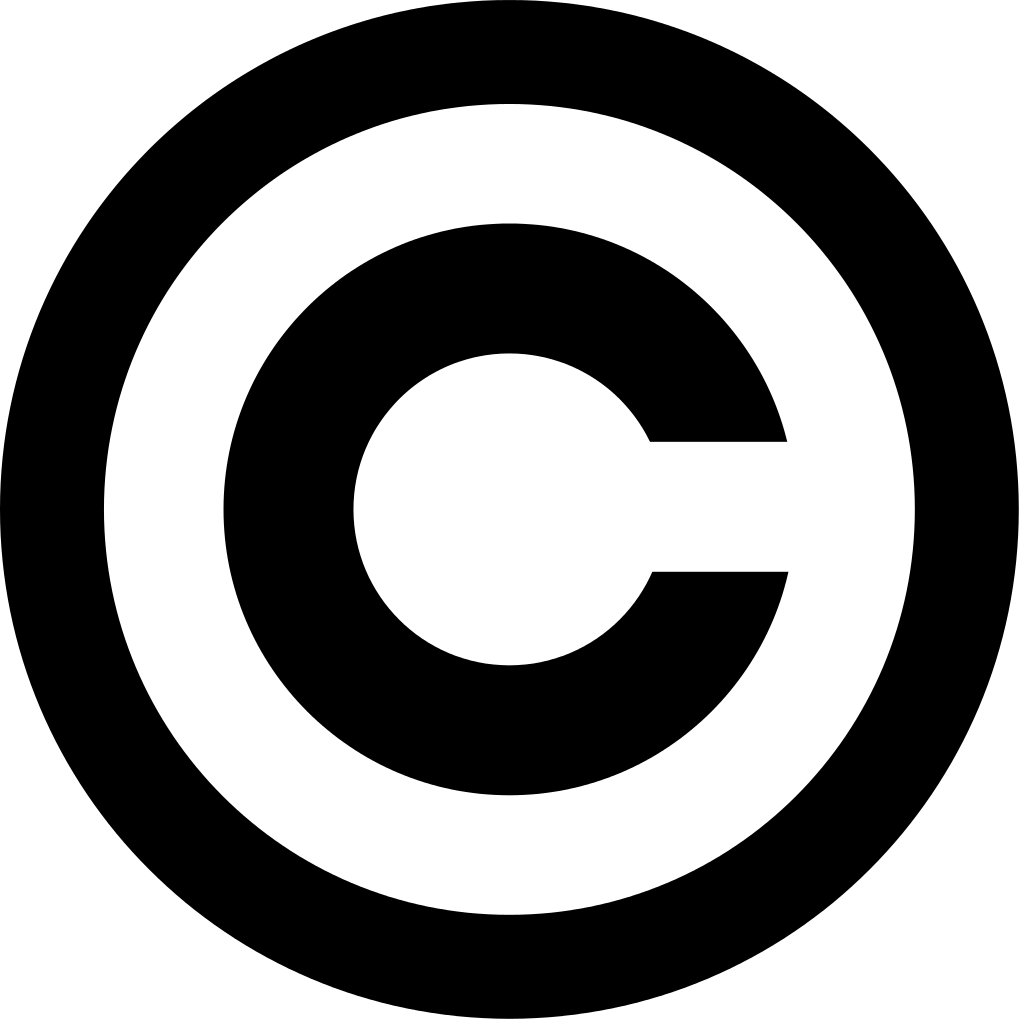 Brannel MFL
The indefinite article (‘a/an’) changes to match the gender and number of the noun. In the plural form the English is ‘some’ or ‘any’:




However the indefinite article is not used when you talk about jobs.
                e.g.                   soy profesor                                                 I'm a teacher
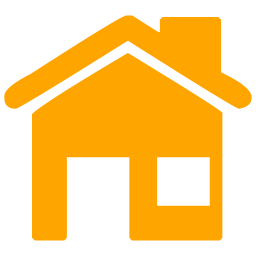 GCSE SPANISH
Adjectives[a word imputing a characteristic to a noun or pronoun]
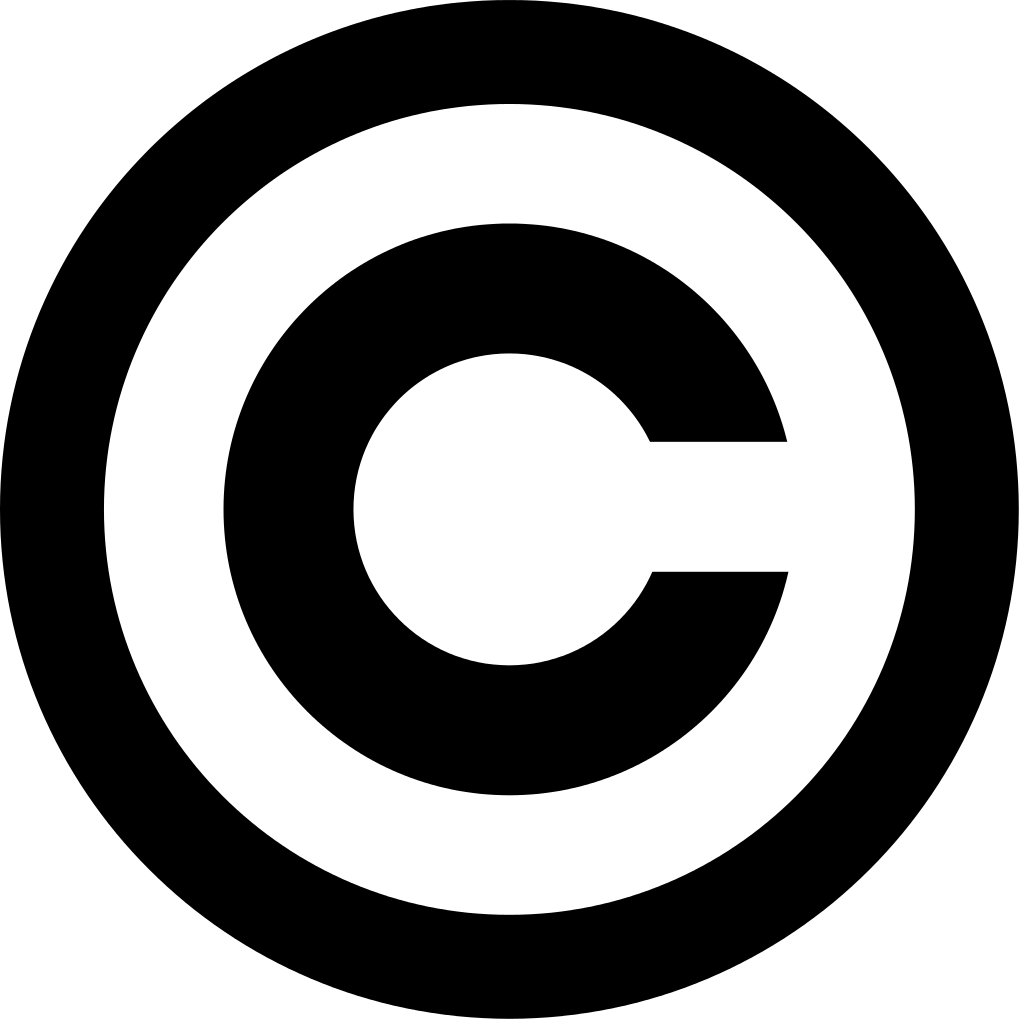 Brannel MFL
When we use adjectives we have to think about agreement and position.
Adjectives describe nouns. They must agree with the noun in the gender (masculine or feminine) and number (singular or plural)
When coming across and using a dictionary to find adjectives,  you will find that the adjective is given in the masculine form.
    e.g.     amarillo
So you must make sure that it agrees with the rest of the phrase as to the gender (masc/ fem) and number (sing/ plural.
    e.g.     las faldas amarillas
Some exceptions to this rule are:
Adjectives of nationality                                                     ending in ‘s’ 
    e.g.    inglés
Ending in ‘or’ 
    e.g.    hablador
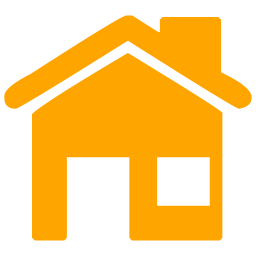 GCSE SPANISH
In Spanish there are two words for ‘that’/‘those’: ‘ese’ and ‘aquel’. We use aquel to refer to something further away (‘over there’) and ese for referring to things closer
Other adjectives
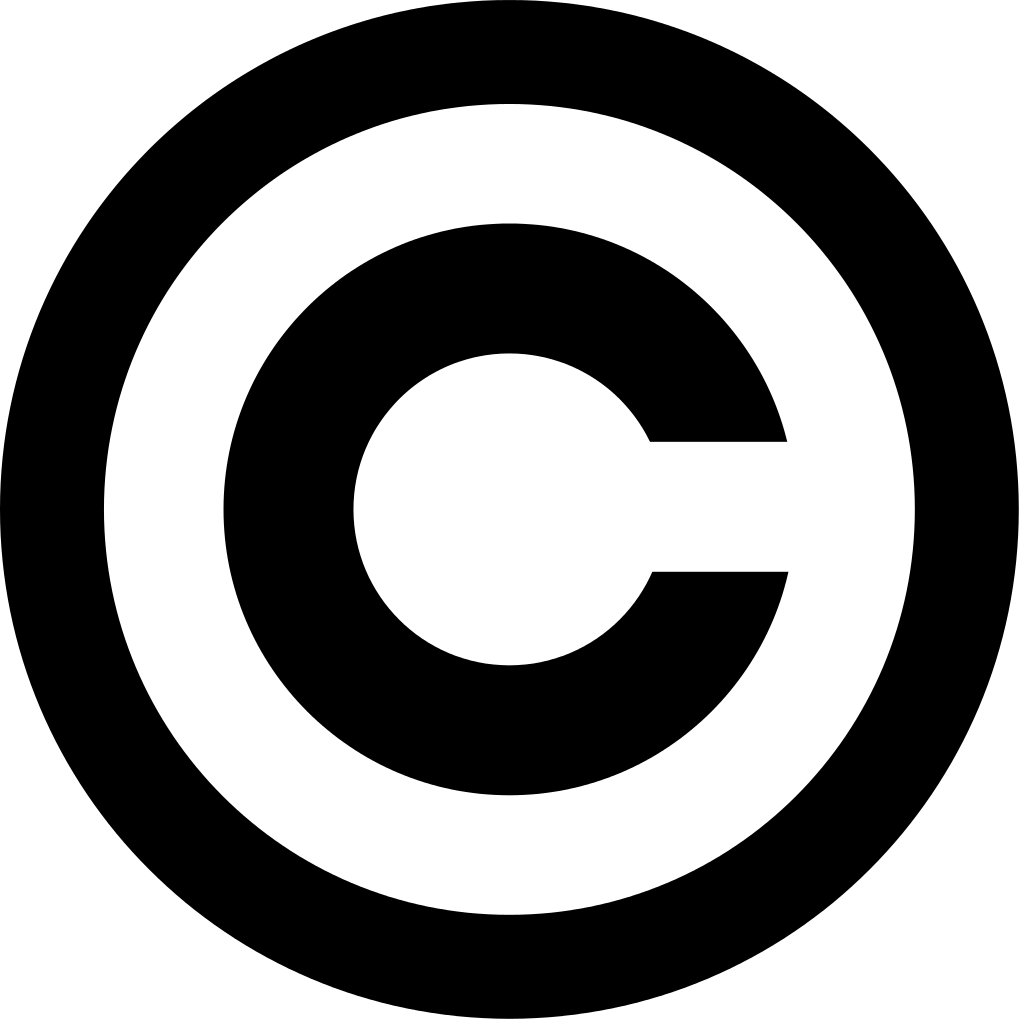 Brannel MFL
Demonstrative adjectives
Demonstrative adjectives (‘this’, ‘that’, ‘these’, ‘those’) agree with their noun in number and gender.





este móvil                      this mobile
esa calculadora              that calculator
esos chicos                     those boys

Indefinite adjectives
Indefinite adjectives come up in a lot of contexts, so make sure you know how to use them.
cada                      each
otro                       another
todo                       all
mismo                     same
algún/alguna          some/any
As with all other adjectives, remember to make them agree. With an exception – ‘cada’ as it doesn’t change.
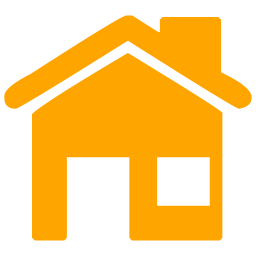 GCSE SPANISH
[We use possessives to talk about who things belong to. Using pronouns will also help you sound more fluent.]
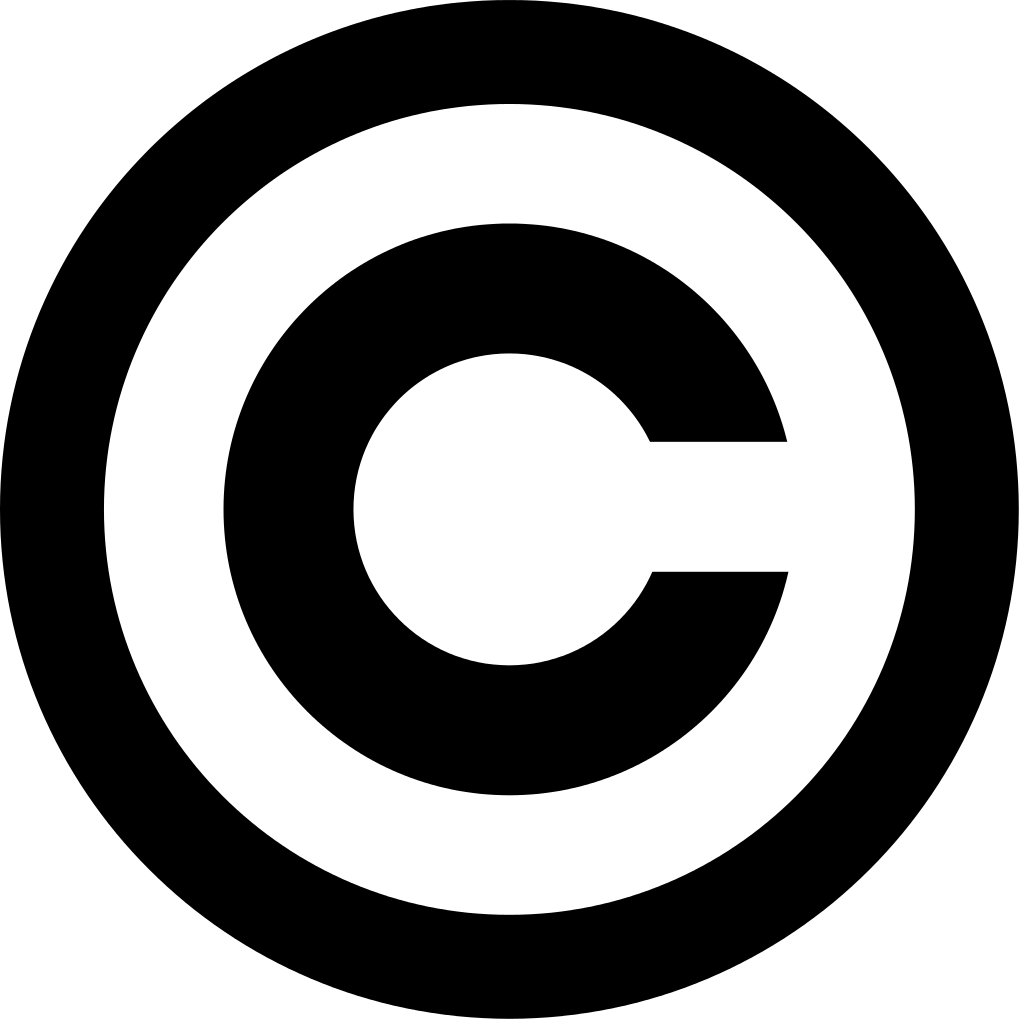 Brannel MFL
Possessive pronouns
Possessive adjectives
Possessive pronouns agree with the noun they replace, 
e.g. su chaqueta es más elegante que la mía - His jacket is smarter than mine
Possessive adjectives agree with the noun they describe, not the owner
E.g. sus botas – his boots
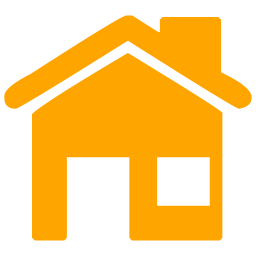 GCSE SPANISH
Position of object pronouns
In general, object pronouns come:
Before the verb
After a negative
La compré en el supermercado – I bought it in the supermarket.
No la tengo – I don’t have it.
The object pronoun can also be added to the infinitive in the near future tense:
Voy a comprarlo por internet – im going to buy it online.
Object pronouns are attached to the end of a positive imperative.
¡hazlo! – do it.
Subject pronouns aren’t often used in Spanish because the verb usually tells us who is doing the action. They are normally used for emphasis.
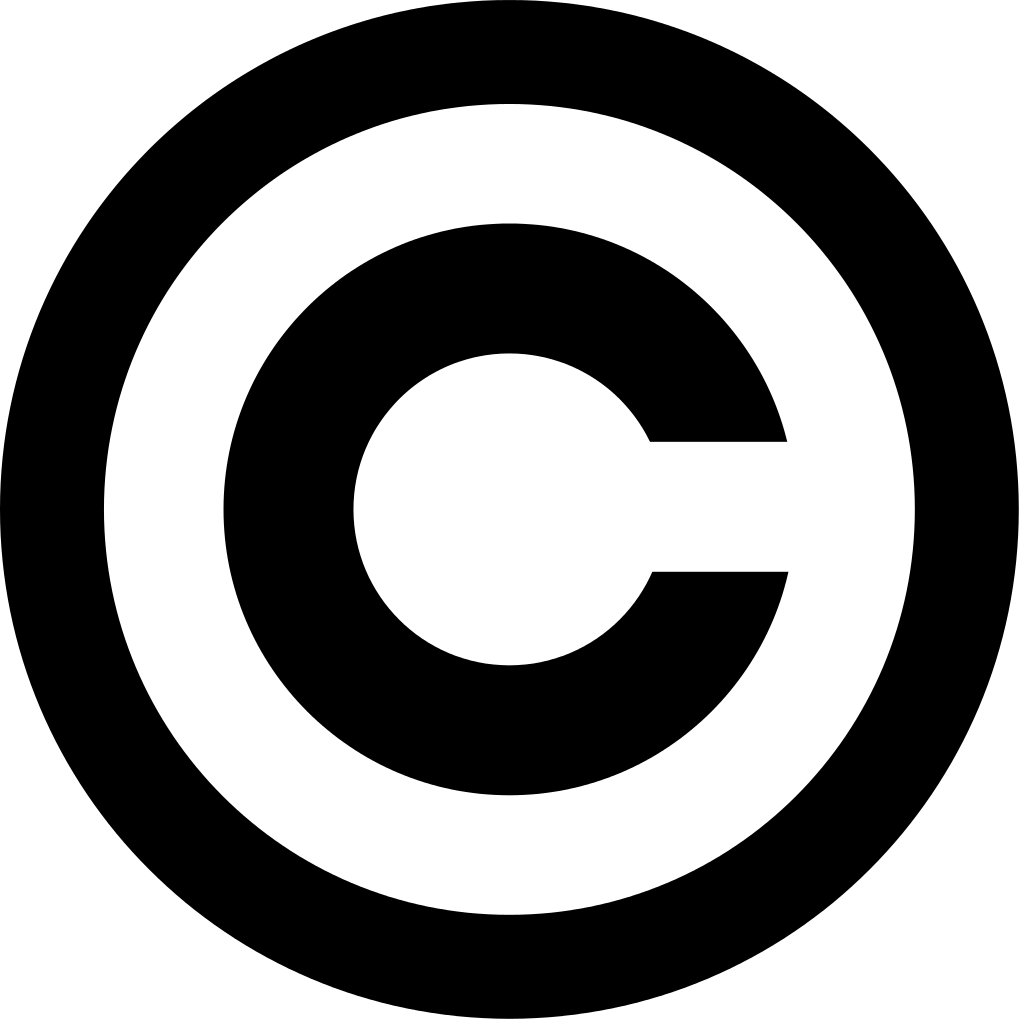 Pronouns
Brannel MFL
We use pronouns to avoid repeating nouns – it helps make your Spanish more fluent and interesting.
Subject, direct object and indirect object
The subject is the person/thing doing the action (shown by the verb)
The object is the person/thing having the action (shown by the verb) done to it.
It can be direct or indirect…
Subject                      verb                                direct object                         indirect object
Marisa                      sends                                the email                             to David
She                           sends                                it                                        to him
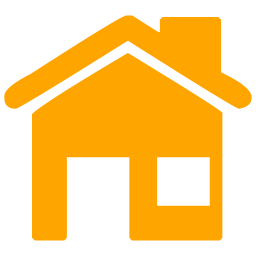 GCSE SPANISH
Por and para
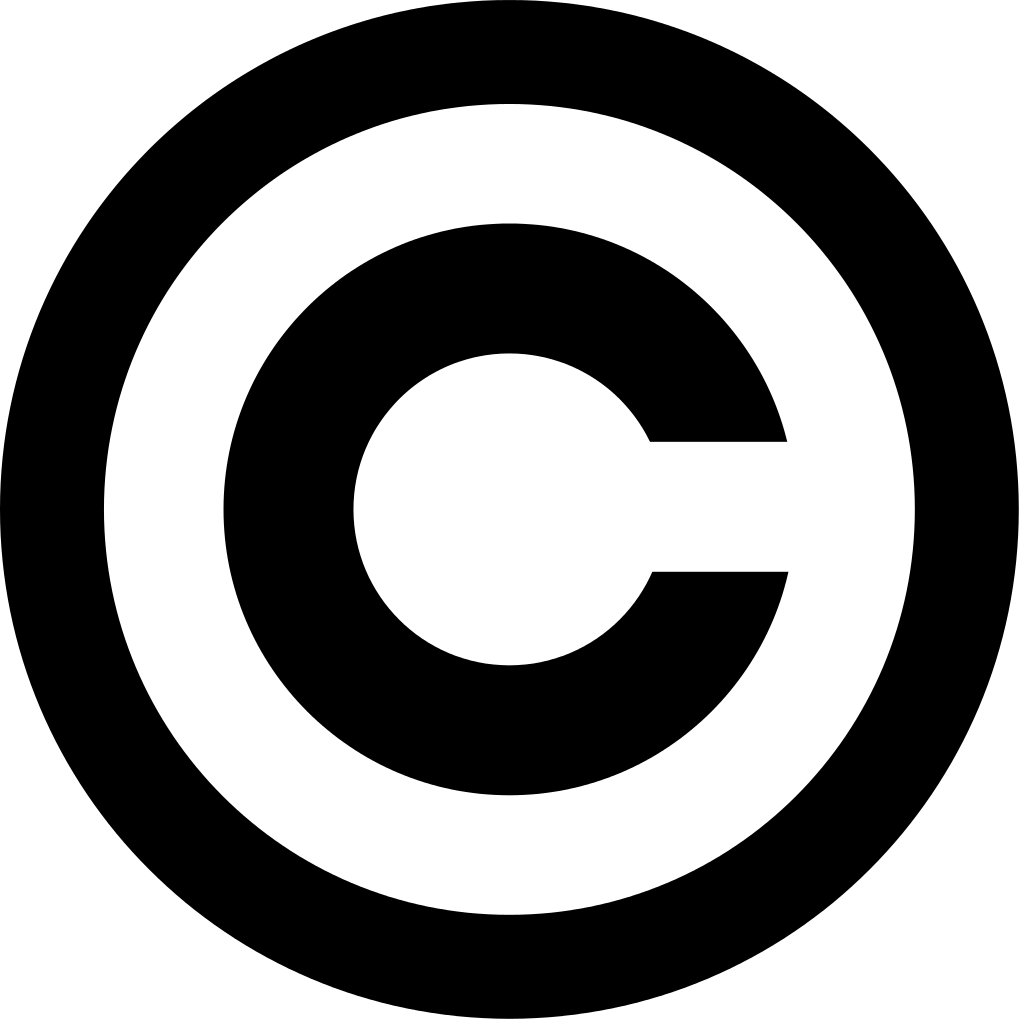 Brannel MFL
Por and para are both often translated by ‘for’ in English. Listed are some of the common different contexts in which they are used…
Using por
These are the things we use por for:
Cause
Pagué cien euros por el vuelo. – I paid €100 for the flight.
Rates
Gano seis euros por hora. – I earn €6 per hour.
Means of communication
Me llamó por teléfono. – he called me on the phone.
Unspecified periods of time
Me quedaré en Barcelona por poco. – I will stay in Barcelona for a short time.



Using para
These are the things we use para for:
Purpose (‘in order to’)
Voy a utilizer mi tarjeta de crédito para pagar el hotel. – im going to use my credit card to pay for the hotel.
Voy a comprar unos regalos para mi familia. – im going to buy some presents for my family.
Destination
Ha salido para bilbao. – she has left for bilboa.
Specific time periods
Quisiera una habitación para quince días. – I would like a room for a fortnight.
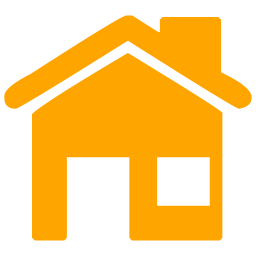 GCSE SPANISH
negatives
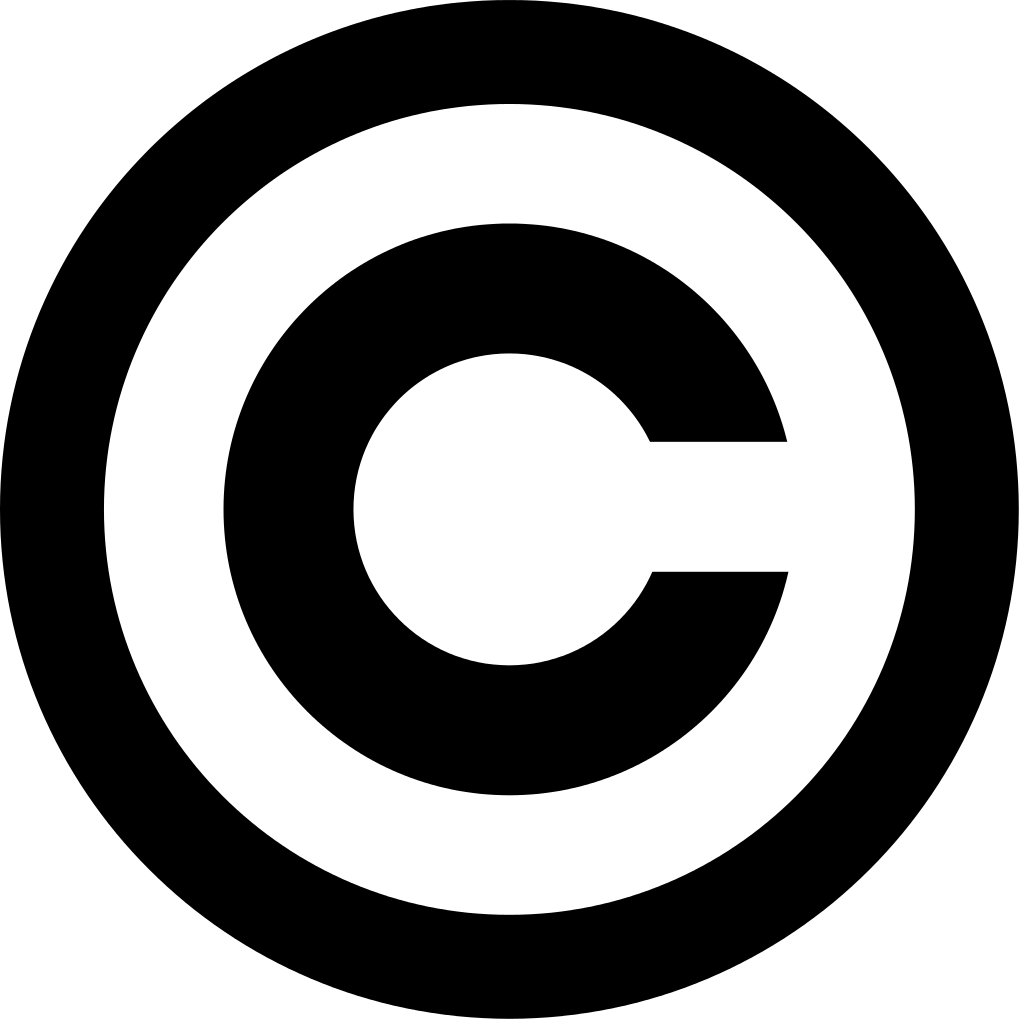 Brannel MFL
Using negatives in Spanish:
The simplest way to make a sentence negative in Spanish is to use no. it comes before the verb.
E.g. no nade en el mar. – I didn’t swim in the sea.
Negative expressions with two parts sandwich the verb (they go around it).
E.g. dicen que no nieva nunca en málaga. – they say that it never snows in malaga.
Two-part negative expressions can be shortened and put before the verb for emphasis.
E.g. nadie está aquí. – no one’s here.
More examples:
No tengo nada que ponerme. – I don’t have anything to wear.
No quiero ni nadar ni hacer yoga. – I don’t want to swim or do yoga.
No me gustan los perros tampoco. - I don’t like dogs either.
Expressions to use with negatives:
Ya no estudio alemán. – I no longer study German.
Espero que no. – I hope not
Creo que no. – I don’t think so.
Claro que no. – of course not.
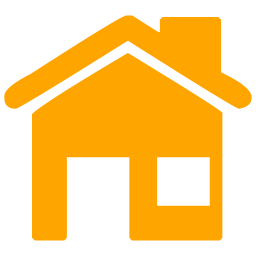 GCSE SPANISH
Examples:
Frecuentamente – frequently
Rápidamente – quickly
Brevemente – briefly
Especialmente – especially
Finalmente – finally

Irregular Adverbs:
Here are some useful irregular adverbs to try and learn:
Bien – well
Demasiado – too much
Deprisa – fast
Despacio – slowly
Mucho – a lot
Poco – a little
Ya – already
Adverbs of frequency
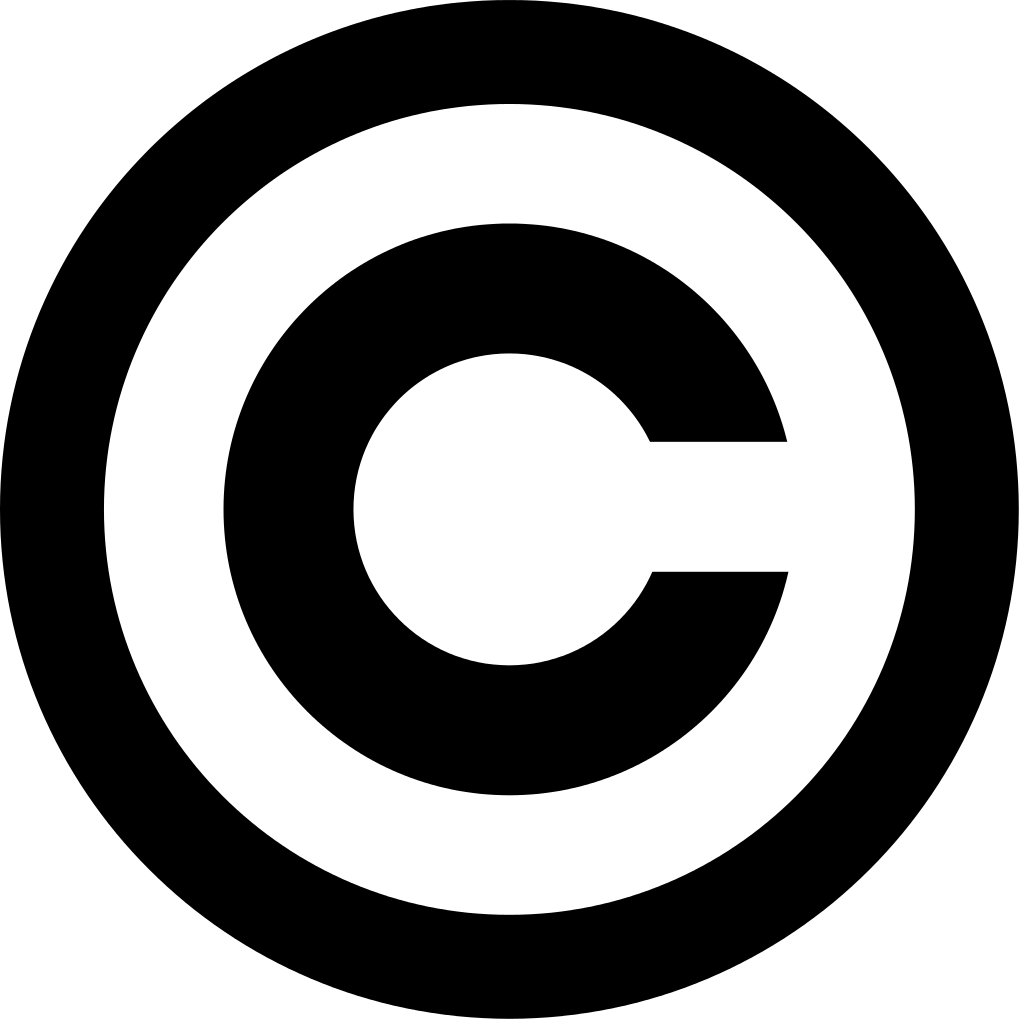 Brannel MFL
Adverbs describe how an action is done, and they give you more detail about verbs.
Many adverbs are formed by adding ‘mente’ to the feminine form of the adjective.
     E.g. lentamente – slowly
lento         lenta         lentamente        
Adverbs usually come after the verb.
     E.g. monta a caballo frecuentemente. – she goes riding frequently.
They can be used before the verb but this is for emphasis
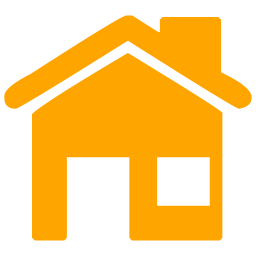 GCSE SPANISH
Using conjunctions is an essential part of your language skills and you will need to be confident on using a wide range!
Conjunctions
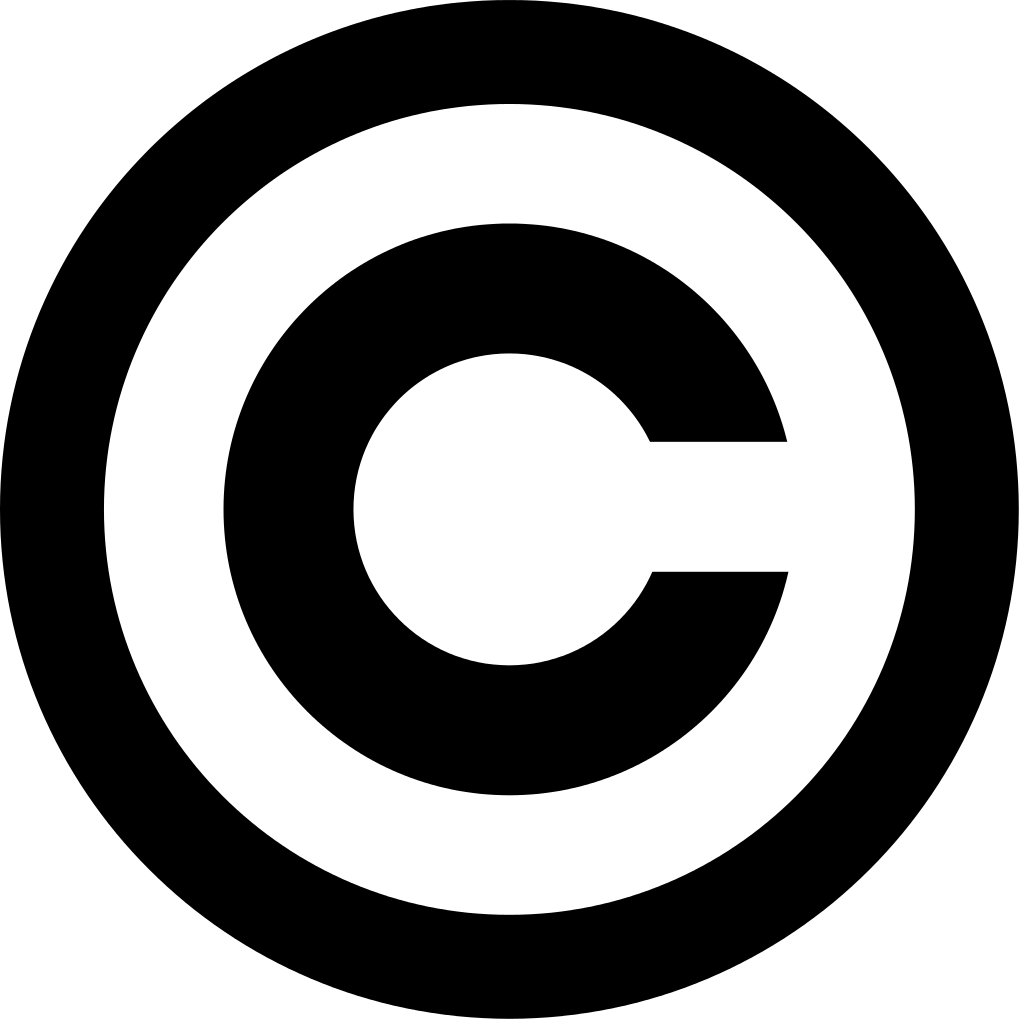 Brannel MFL
Conjunctions are words that link phrases and sentences together. 
E.g. hago atletismo pero no me gusta mucho – I do athletics but I don’t like it much.
Here is a list of some simple conjunctions that you should try to use throuout your work:
Además – as well/besides                       Por desgracia - unfortunately
Antes – before                                       Por eso - therfore
Así que – so/therefore                            Por una parte – on the one hand
Entonces – then                                       Por otro parte – on the other hand
Mientras – while                                     Porque - because
o – or                                                    Pues - then
Pero – but                                             Sin embargo – however
Si – if                                                   También – also
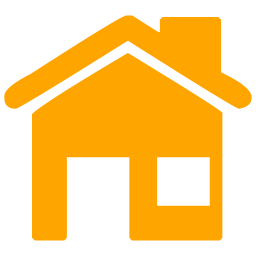 GCSE SPANISH
Questions
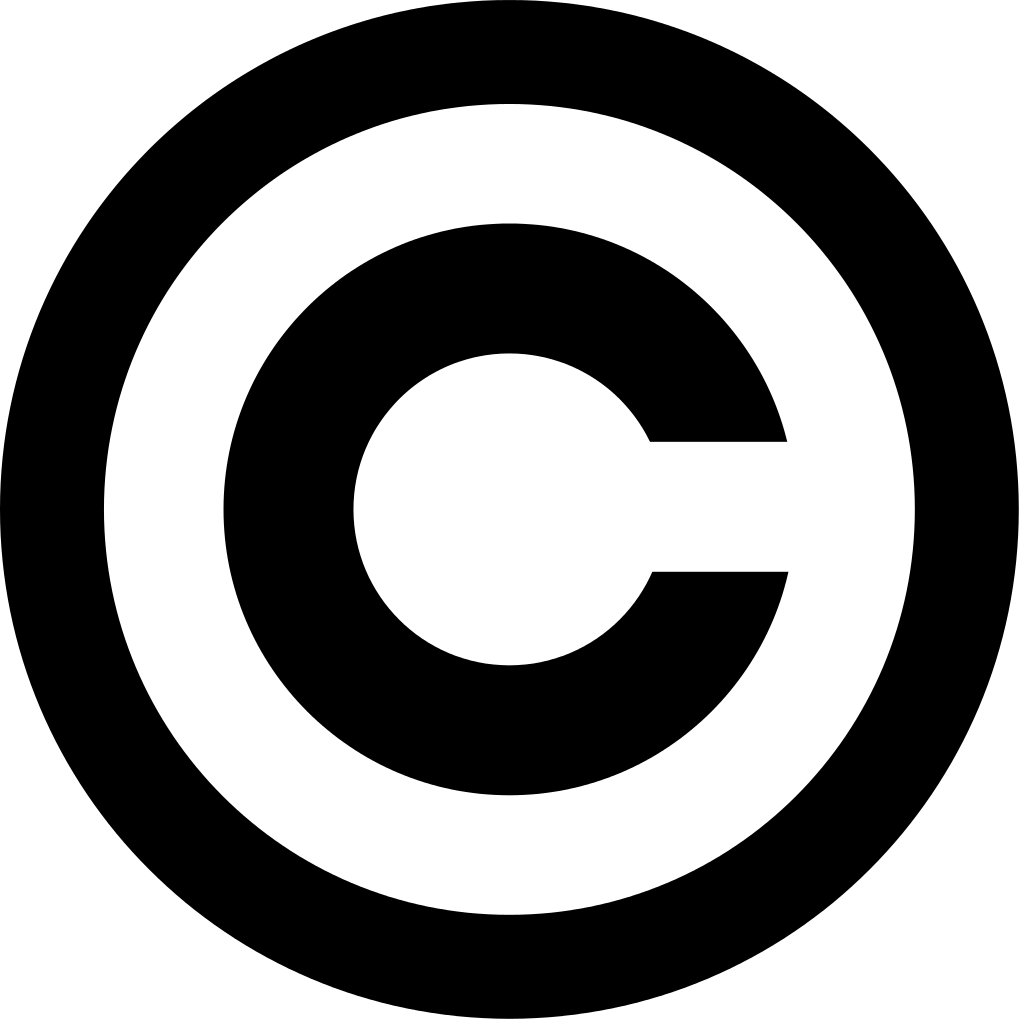 Brannel MFL
Being able to ask questions is an essential part of language as it improves fluency and fluidity of a conversation.
How to ask questions
To ask yes/no questions we use the same language as we would in a sentence to state the issue however once we add the following it becomes a question…
If your writing – adding question marks
If you're speaking – use a rising intonation at the end. 
              E.g.    ¿estudias español?
Things to remember
You always need to put a ‘¿’ at the start as well as ‘?’ at the end
When we turn sentances into a question our question words have accents on them
Here are some question words for you:
¿cuándo? – when?
¿dónde? – where?
¿cuántos/as? – how many?
¿qué? – what?
¿por qué? – why?
¿cómo? – how?
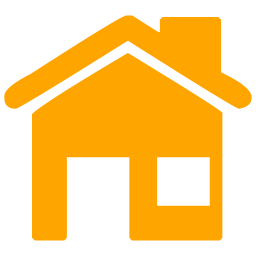 GCSE SPANISH
exclamations
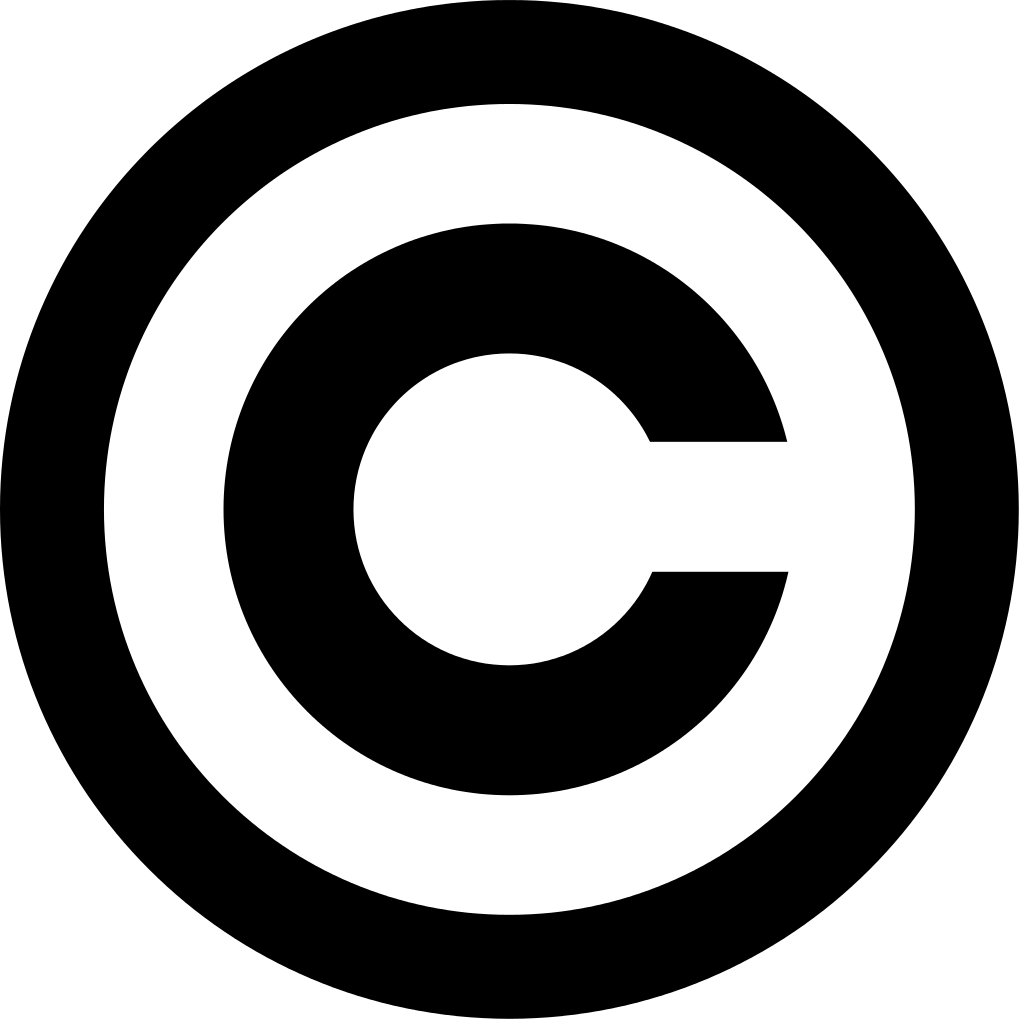 Exclamations are a brilliant way of adding some fluency and making your writing a bit more exciting, which can help you achieve a higher mark!
Brannel MFL
Using exclamations is a good way to extend how to give opinions in your spoken and written Spanish. 
Here are some useful examples:
¡qué lástima! – what a shame!
¡qué problema! - what a problem!
¡qué raro! – how strange!
¡qué va! – no way!
¡qué rollo! – how boring!
Similar with questions you need to remember to add the question mark at the beginning of the exclamation!
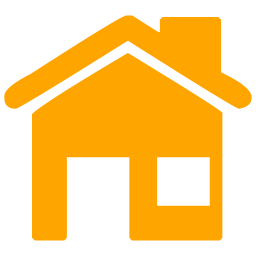 GCSE SPANISH
comparisons
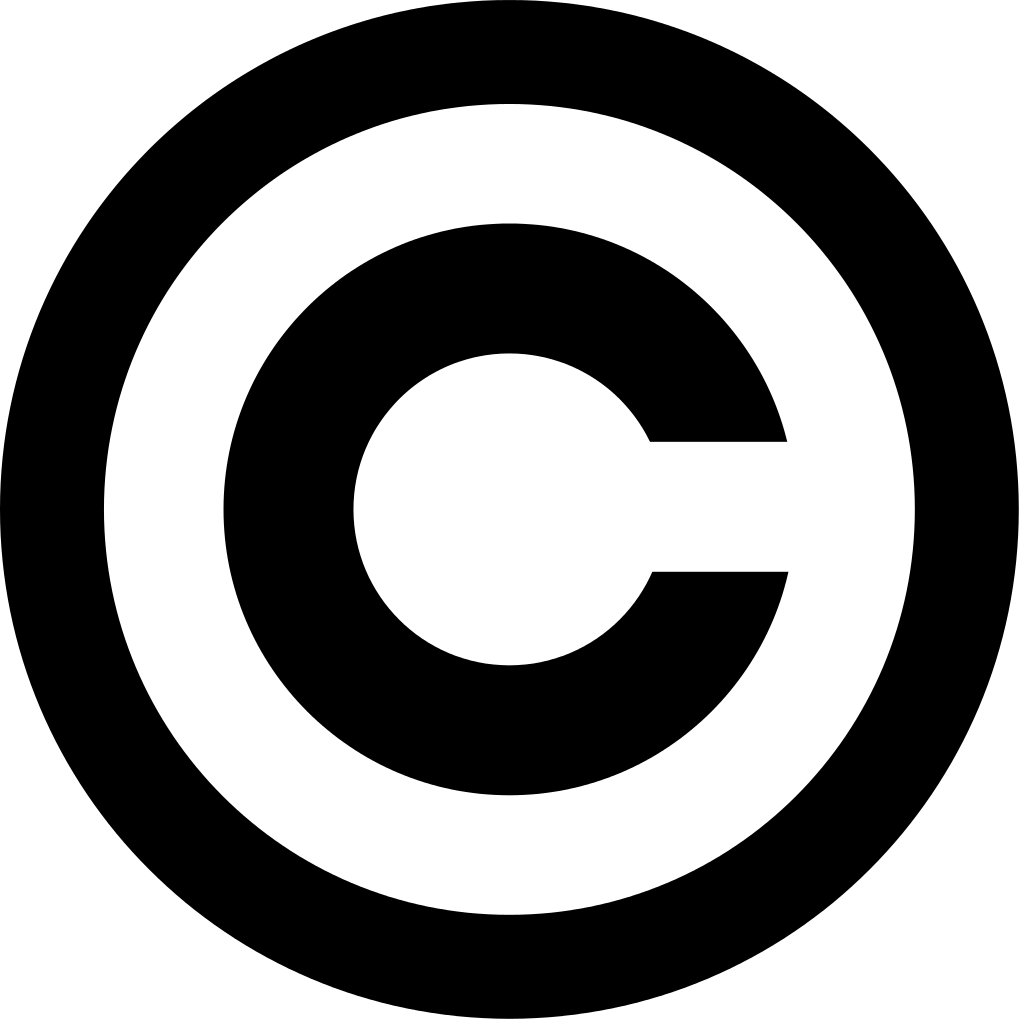 Brannel MFL
Comparisons are key to achieving a good grade and we use structures like the comparative and superlative.
The Comparative
The comparative is used to compare two things. It is formed as follows:
Más + adjective + que   =    more… than
Menos + adjective + que   =    less… than
Tan + adjective + como    =    as… as
The adjective agrees with the noun it describes.
E.g. madrid es más interesante que Leeds.
The Superlative
The superlative is used to compare more than two things. It is formed as follows:
El/la/los/las (+noun) + más + adjective               = the most…
El/la/los/la (+noun) + menos + adjective             = the least…
The definite article and the adjective agree with the noun described.
E.g. el español es el idioma más interesante. - Spanish is the most interesting language.
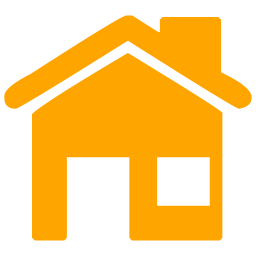 GCSE SPANISH
Adding -ísimo/ísima
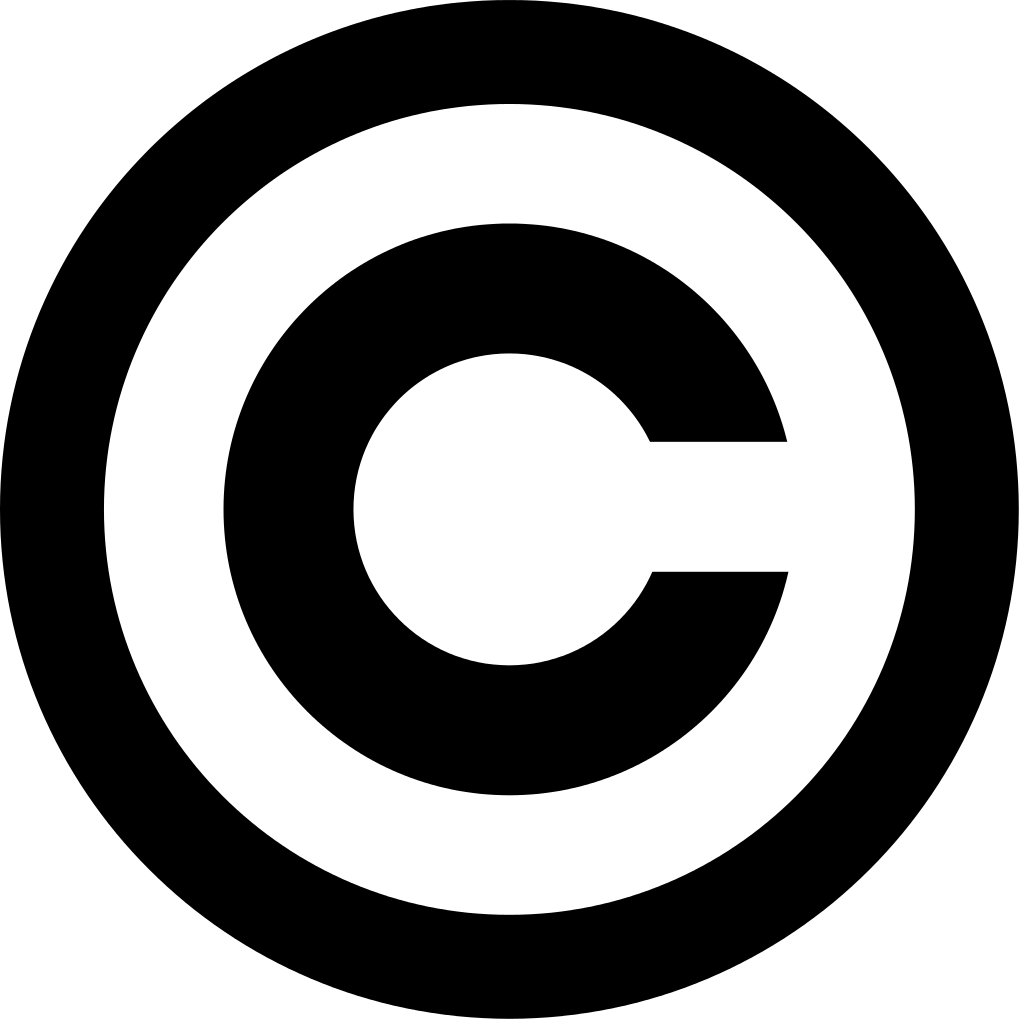 Changing your adjectives by making them stronger with the addition of ‘-ísimo’ is a really good way of showing how versatile you can be with your Spanish. Plus its nice and easy to use!
Brannel MFL
You can add –ísimo to the end of an adjective to make it stronger.
E.g. 
la chaqueta es carísima. – the jacket is very expensive.
El libro es malísimo. – the book is very bad.
La comida es riquísima. – the food is really delicious.
Don’t forget to make adjectives agree!
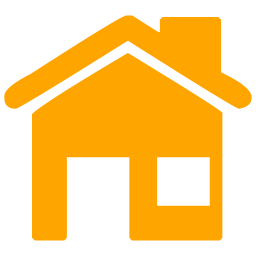 GCSE SPANISH
Time phrases
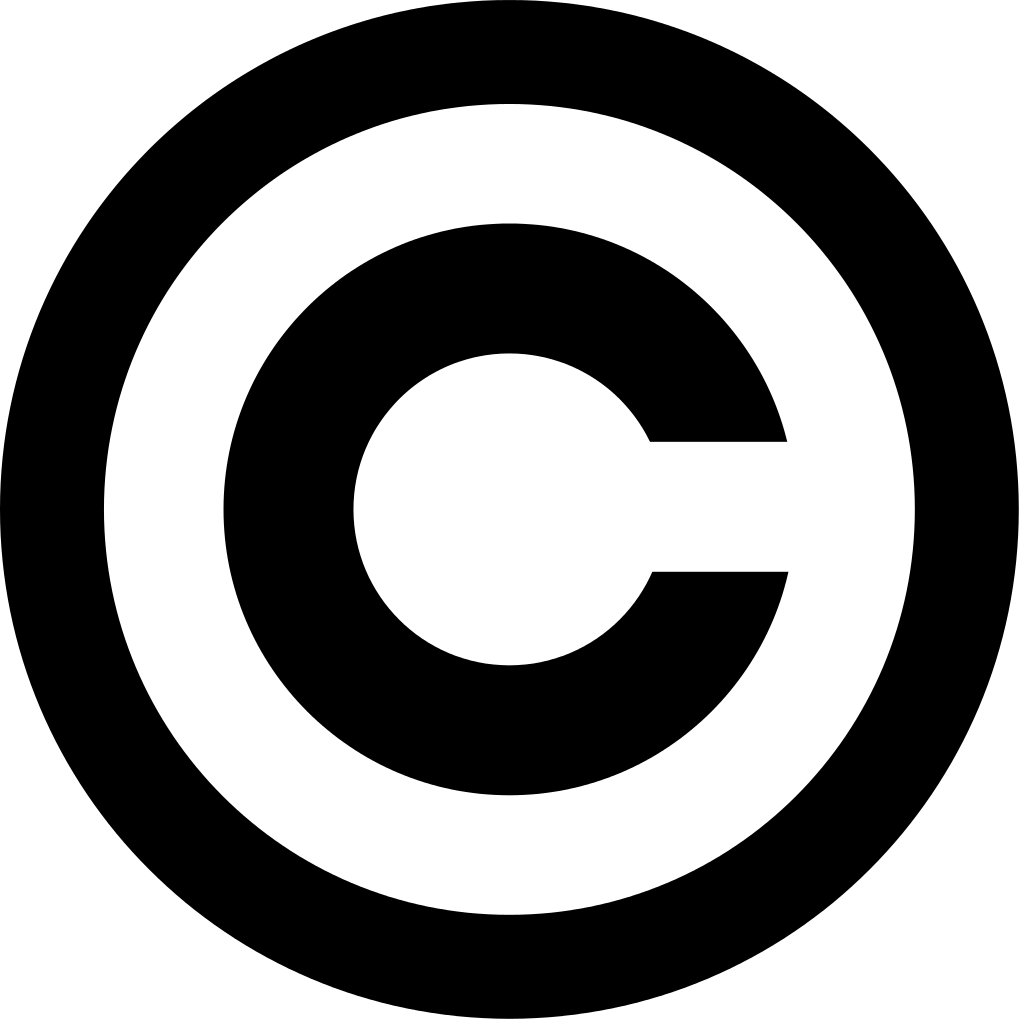 Brannel MFL
Using a wide range of time phrases ensures that you have all the best opportunities to include loads of different tenses in your work, they can also help for fluent switches in tenses within the same topic to clarify the change in tense but without the need for a new sentence.
Ayer – yesterday
Anteayer – the day before yesterday
La semana pasada – last week
El mes pasado – last month
Anoche – last night
El otro día – the other day
El año pasado – last year
Entonces – then
Hace dos días – two days ago
Cuando era pequeño – when I was little
Cuando era más joven – when I was younger
Hoy – today
Normalmente – normally
A veces – sometimes
Siempre – always
Varias veces – several times
A menudo – often
Todos los días – every day
De vez en cuando – from time to time
Casi nunca – almost never
Mañana – tomorrow
Más tarde – later
La semana que viene – next week
El mes próximo – next month
Esta noche – tonight 
Mañana por la noche – tomorrow night
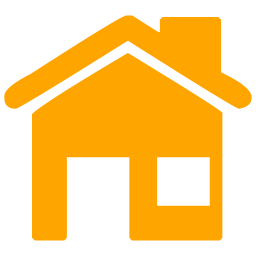 GCSE SPANISH
You can use a range of tenses with if clauses and they can be very useful for enhancing your work or allowing you to include an extra tense.

However if you are trying to explain something that is not true but if it was ‘this’ would happen  requires the imperfect subjunctive…

Here are some more examples...
E.g
Si tuviera dinero, iría contigo - If I had money, I would go with you.
Si fueras con nosotros, podrías ver tu hermano. - If you went with us, you could see your brother.
Si lo hubiera sabido, habría ido contigo. - If I had known, I would have gone with you.
Here are a few more for you to use in your work…
Si hubiera ganado la lotería – if I had won the lottery.
Si tuviera más dinero – if I had more money.
Si tuviera más amigos – if I had more friends.
Si mis amigos tuvieron más dinero – if my friends had more money.
‘if’ clauses
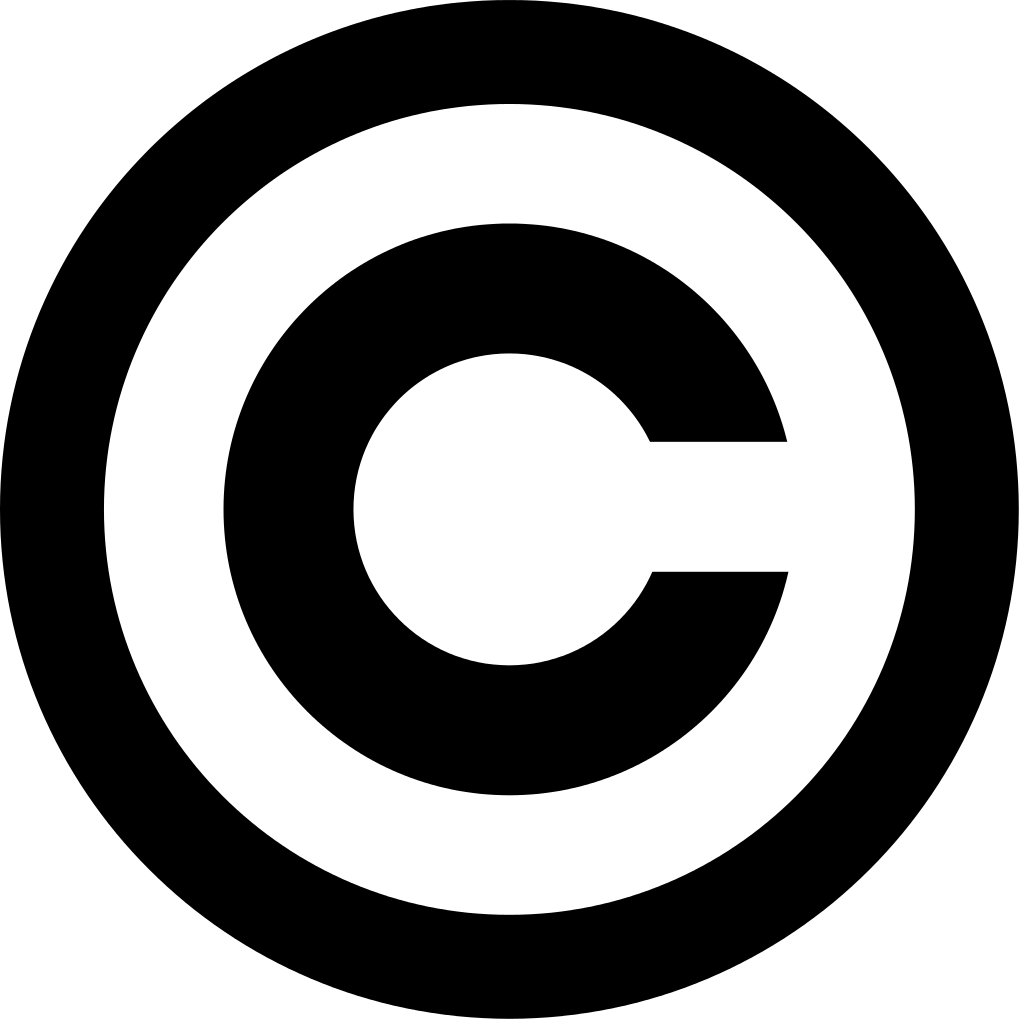 Brannel MFL
Spanish si clauses, also known as conditionals or conditional sentences, are used to express what could happen if some condition is met.
The si + present tense, present tense construction is used for things that happen (regularly) when a condition is met.
 E.g. Si llueve, no trabajamos - If it rains, we don't work. 
       No trabajamos si llueve - We don't work if it rains.
       Si no quiero leer yo miro la television - If I don't want to read  I watch TV.
The si + present tense, future tense construction is used for events that will occur (in the future) if the condition is met (in the present).
E.g. Si tengo tiempo, yo lo hare - If I have time, I will do it. 
      Yo lo haré si tengo tiempo - I will do it if I have time.
      Si estudias, serás inteligente - If you study, you will be smart.
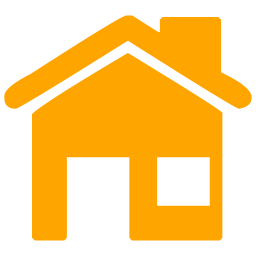 GCSE SPANISH
Opinion phrases/ justifications
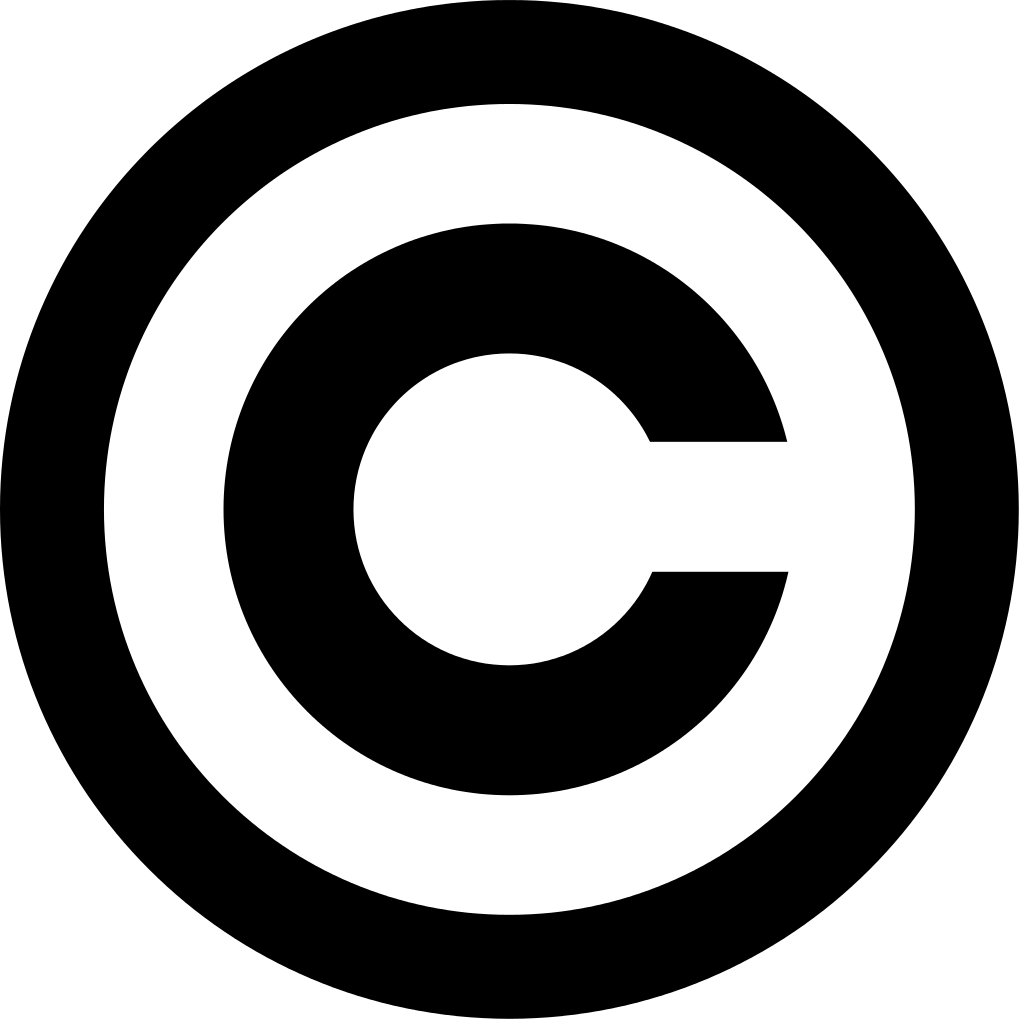 Brannel MFL
Here are some key phrases to use when it comes to improving your Spanish by giving a reason to your point or sharing your opinions.
Here are just a few key ones to look at:
En mi opinión – in my opinion…
Por mi parte – for my part…
Dado que – given that…
Creo que – I believe that…
Ya que – because…
Puesto que – since…
Que yo sepa – as far as I know…
A mi modo de ver – in my view…
Odio – I hate…
Resulta que – the result is that…
Así es que – therefore…
Por mi parte – for my part…
Desde mi punto de vista – from my point of view…
Estoy convencido/a que – I’m convinced that…
En razón de – due to…
Más vale…que – it’s better to… than…
Es cierto que – it’s certain that…
Vale agregar que – it’s worth adding that…
Eso explica por qué – that explains why…
La razón principal por qué – the main reason why…
Es verdad que – it’s true that…
De ahí que – that’s the reason why…
Más vale que – it’s better that…
Me parece – it seems to me…
Lo encuentro – I find it…
Entiendo que – I understand that…
Porque – because… 
Es raro que – it’s rare that…
Es una lástima que – it’s a pity that…
Es bueno que – … it’s good that…
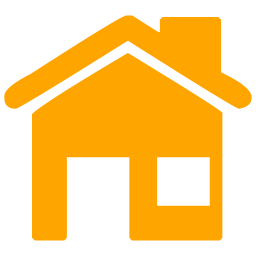